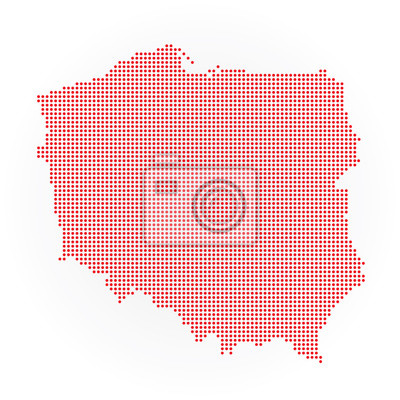 Komisja do spraw wpływów 
rosyjskich i białoruskich 
na bezpieczeństwo wewnętrzne 
i interesy Rzeczpospolitej Polskiej
 w latach 2004 – 2024
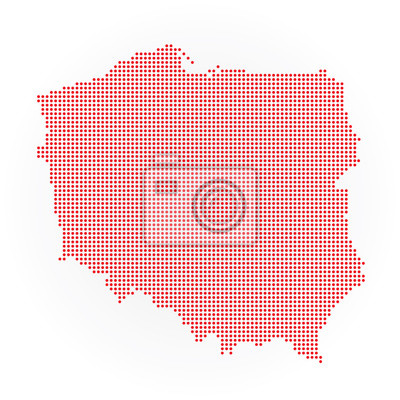 Członkowie Komisji:

	1. Prof. Irena LIPOWICZ
	2. Prof. Agnieszka DEMCZUK
	3. Prof. Dominika KASPROWICZ
	4. Prof. Grzegorz MOTYKA
	5. Prof. Adam LESZCZYŃSKI
	6. Dr Katarzyna BĄKOWICZ
	7. Dr Bartosz MACHALICA
	8. Dr Paweł CERANKA
	9. Ambasador Tomasz CHŁOŃ
	10. Natalia BENDER
	11.Płk PAWEŁ BIAŁEK
	12. Gen. bryg. dr Jarosław STRÓŻYK
Komisja do spraw wpływów rosyjskich i białoruskich na bezpieczeństwo wewnętrzne i interesy Rzeczpospolitej Polskiej w latach 2004 – 2024 GŁÓWNE WNIOSKI
Komisja do spraw wpływów rosyjskich i białoruskich na bezpieczeństwo wewnętrzne i interesy Rzeczpospolitej Polskiej w latach 2004 – 2024 ZDRADA DYPLOMATYCZNA
Decyzja „bez trybu” Ministra Obrony Narodowej Antoniego Macierewicza.  Macierewicz zrezygnował z udziału  SZ RP w międzynarodowym programie zakupu samolotów do tankowania w powietrzu

Brak zdolności operacyjnej SZ RP – kluczowa dla obrony powietrznej RP

Strata wielu milionów PLN

Brak bazy operacyjnej w Powidzu – baza powstała na terenie Niemiec


Komisja jednogłośnie rekomenduje przekazanie zebranych materiałów właściwej prokuraturze, celem dokonania oceny prawno-karnej pod kątem możliwości popełnienia przestępstwa przez Antoniego Macierewicza               z art. 129 Kodeksu Karnego tj. zdrady dyplomatycznej
Komisja do spraw wpływów rosyjskich i białoruskich na bezpieczeństwo wewnętrzne i interesy Rzeczpospolitej Polskiej w latach 2004 – 2024 NISZCZENIE POTENCJAŁU POLSKICH SŁUŻB SPECJALNYCH
Decyzja o likwidacji 10 z 15 delegatur ABW została podjęta „ad hoc”                 29 czerwca 2017 r. przez ówczesnego Szefa ABW

Proces likwidacji został przeprowadzony w rekordowo krótkim czasie -          trwał od 29 czerwca do 1 października 2017 r. (decyzja Premiera 12 sierpnia 2017 r.)

Istotny fakt: Sejmowa Komisja ds. Służb Specjalnych swoją pozytywną opinię  w sprawie zmian statutu ABW wydała 12 września 2017 r. czyli już po decyzji Premiera

Efektem przeprowadzonych zmian były olbrzymie skutki kadrowe.                Ubytki kadrowe wynosiły od 24% do nawet 50%:
Zielona Góra – 24% 
Rzeszów – 24% 
Bydgoszcz – 25% 
Szczecin – 30% 
Łódź – 37% 
Radom – 42% 
Wrocław – 50%
Komisja do spraw wpływów rosyjskich i białoruskich na bezpieczeństwo wewnętrzne i interesy Rzeczpospolitej Polskiej w latach 2004 – 2024 ZANIECHANIE PRZYGOTOWAŃ RZĄDU RP DO SKUTKÓW AGRESJI ROSJI NA UKRAINĘ W 2022 R.
Pierwsze informacje o pełnoskalowej agresji Rosji na Ukrainę polski rząd otrzymał w listopadzie 2021 r. 

Pomimo powziętych informacji polski rząd nie podjął żadnych działań mających na celu przygotowanie Polski do wyzwań, jakie mogły się wiązać z agresją Rosji          na Ukrainę

Komisja nie odnotowała żadnych śladów (chociażby dyskusji, informacji etc.) podczas obrad gremiów ds. bezpieczeństwa, którym m.in. przewodniczył Jarosław Kaczyński

Wywiad ambasadora Rosji dla tygodnika „Sieci” – 28 lutego 2022 r.
Komisja do spraw wpływów rosyjskich i białoruskich na bezpieczeństwo wewnętrzne i interesy Rzeczpospolitej Polskiej w latach 2004 – 2024 FINANSOWANIE PRZEZ POLSKĘ ROSYJSKICH WPŁYWÓW W USA
Łącznie wiele milionów USD

Polska Agencja Inwestycji i Handlu S.A. (PAIH)
Polsko Amerykańska Izba Handlowa 
Polish Chamber of Commerce in the US – zakończyła działalność 31 października 2023 r.

Ministerstwo Obrony Narodowej 

Polska Grupa Zbrojeniowa 

Spółki Skarbu Państwa: PKN Orlen, KGHM, PGNiG, BGK,           Agencja Rozwoju Przemysłu
Komisja do spraw wpływów rosyjskich i białoruskich na bezpieczeństwo wewnętrzne i interesy Rzeczpospolitej Polskiej w latach 2004 – 2024 FINANSOWANIE ROSYJSKICH WPŁYWÓW W USA
The Potomac Square Group - 2018
	Rinat Akhmetszyn (The Magnitsky Act)

Park Strategies – 2016, były senator Alfons D’Amato 
	(PRZECIWNY WEJŚCIU POLSKI DO NATO)

BGR GROUP – 2017-2020
ALFA BANK
LETTERONE HOLDINGS
OAO GAZPROM, GAZPROM BANK, NORD STREAM 2 AG
Były prezes BANKU MOSKWY – Andriej BORODIN
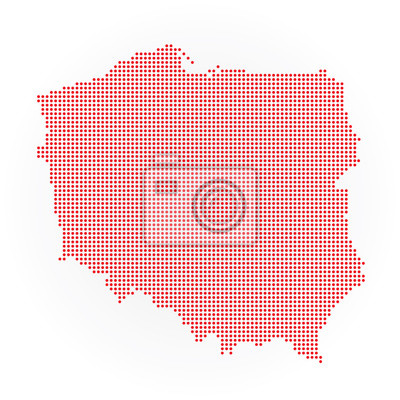 Zapraszamy do zadawania pytań